IO3: Formação de Literacia Financeira para Pais
Módulo 2: Gestão Financeira Familiar
Gestão Financeira Familiar Resultados da Aprendizagem
No final deste módulo os pais e encarregados de educação poderão:

encontrar um equilíbrio entre os seus ganhos e despesas

pensar em envolver as crianças no orçamento familiar

encontrar uma maneira possível de fazer poupanças calculando as suas despesas e ganhos
Gestão Financeira Familiar Plano Visual
Atividade - Orçamentação
Atividade - Mindmap
Atividade – Orçamentação com crianças - Banda desenhada Money Matters
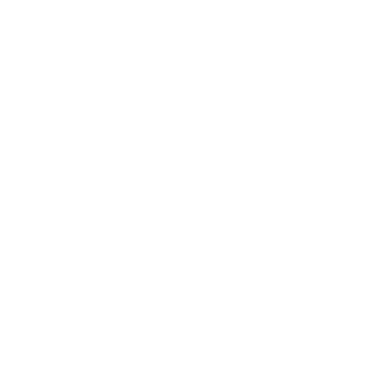 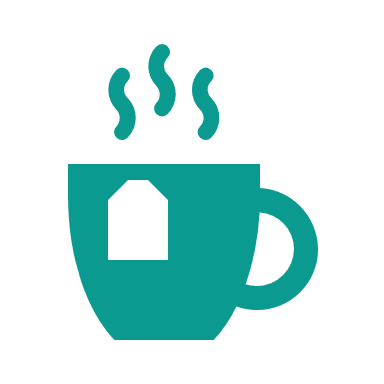 Fim
Pausa – 10 min.
Atividade – discutir uma situação financeira familiar
Despesas e ganhos – Dicas úteis
Atividade - Dívida
Gestão Financeira Familiar Atividade quebra-gelo
Atividade M2.1
Mindmap
Em pares criar um mapa mental da ideia de dinheiro, incluindo algumas palavras financeiras da última sessão
 
   Pode usar: 
Desenhos
Diagramas
Palavras
Cores
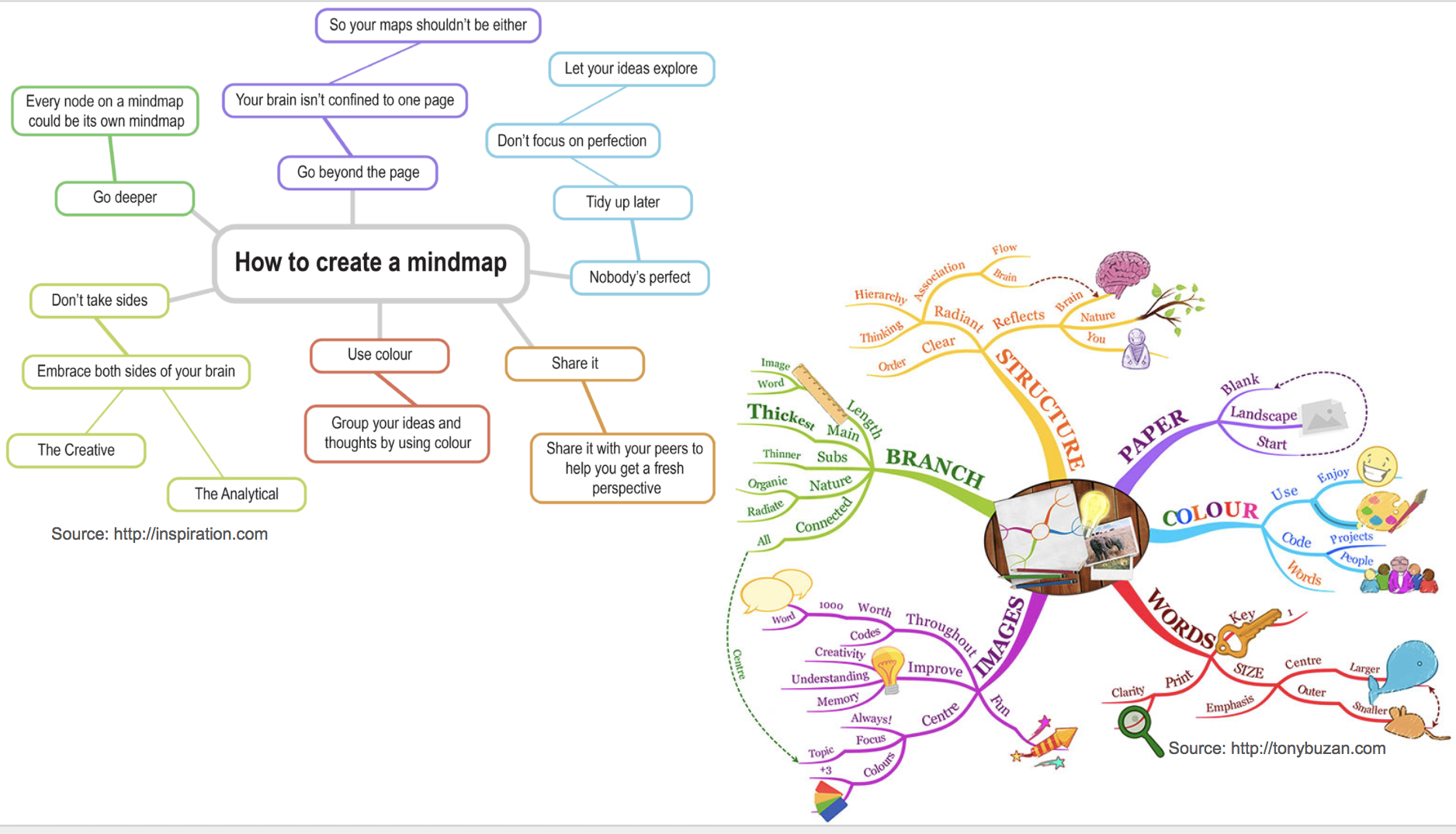 Gestão Financeira Familiar
Atividade M2.2
A importância de saber gerir o orçamento familiar
Gerir dinheiro para despesas familiares, como compras diárias e contas, é uma habilidade essencial na vida de todos, juntamente com a capacidade de poupar dinheiro. Saber gerir o dinheiro da sua família ajuda-o a lidar com eventos de vida e emergências com mais confiança.
Discutir em pares:
O que é um orçamento?
Por que precisamos de orçamentos?
Como criá-los para si mesmo?

Feedback com ideias diferentes
Gestão Financeira Familiar
Atividade M2.3
Como pode ser feito um orçamento?
Preencha a folha de orçamento semanal da família imaginária em pares

Um ORÇAMENTO ajuda:
A dar prioridade às despesas e às necessidades
A entender como economizar dinheiro
A reservar dinheiro para despesas inesperadas e a evitar gastos excessivos 
A manter o olho nos preços e subidas de preços

Partilhe as suas ideias com os outros.
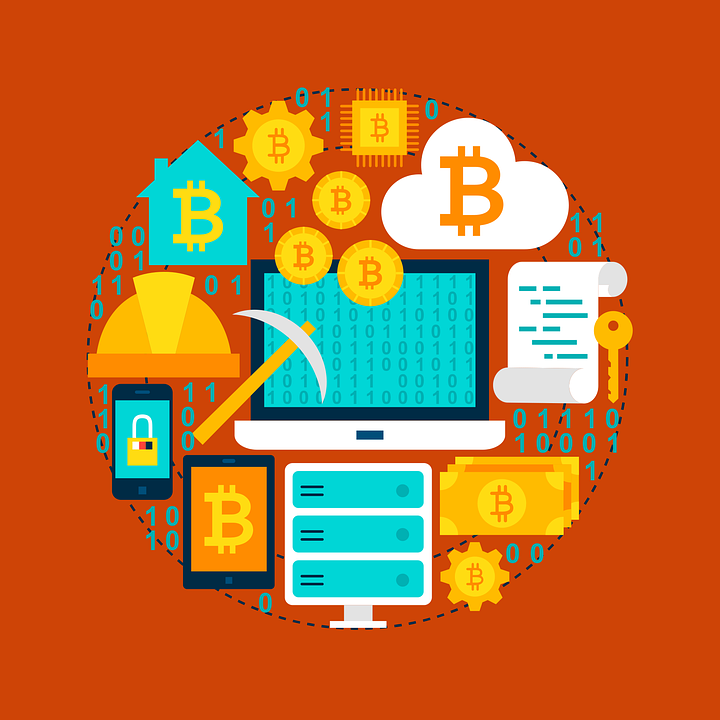 Gestão Financeira Familiar
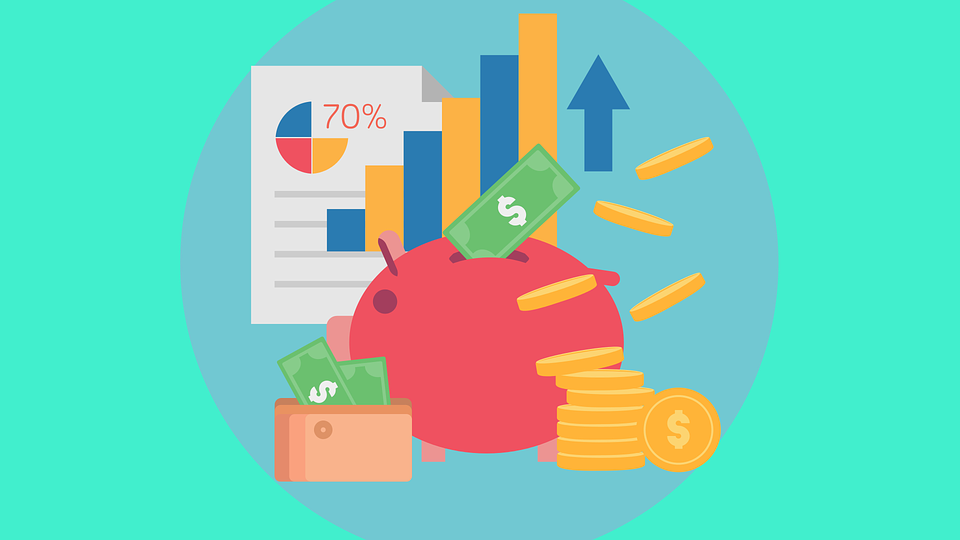 Orçamento para adultos
PRINCIPAL OBJETIVO DO ORÇAMENTO: gastar menos do que ganha! 
Existem diferentes passos:
1
FAZER UMA LISTA DAS FONTES DE RENDIMENTO e MONTANTES MENSAIS
FAZER UMA LISTA DO TOTAL DAS DESPESAS MENSAIS : 
 despesas fixas por exemplo, gastos permanentes para rendas/hipotecas, impostos, telefone, seguros, etc.
 despesas variáveis por exemplo, roupas, férias, despesas médicas, gasolina/viagem ou uma fatura fiscal, etc.) 

Você pode verificar todos as despesas ao longo do último ano e encontrar uma média - dividindo por 12 (ou pelo número de meses tomados em consideração). Isto pode ajudá-lo a entender os seus hábitos habituais de gastos.
2
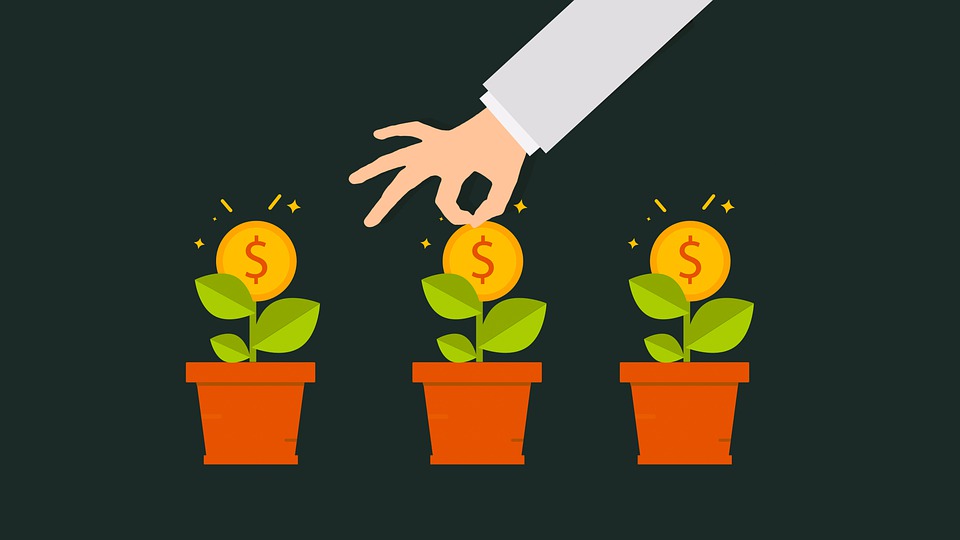 Gestão Financeira Familiar
Orçamento para adultos
Estes cálculos vão ajudá-lo a entender se está atualmente a gastar mais ou menos do que tem como ganhos ou rendimentos.
Se estiver a gastar menos pode ser útil para ver como poupar e COMO USAR AS SUAS POUPANÇAS.
Se estiver a gastar mais é útil entender QUE DESPESAS FAMILIARES PODEM SER CORTADAS.
Se incluir  DÍVIDAS  Como prestações, cartões de crédito etc. e não sabe como gerir então siga as dicas no próximo slide!
Gestão Financeira Familiar
Uma folha de cálculo orçamental para adultos Veja a App do Money Matters também
FOLHA DE CÁLCULO DO ORÇAMENTO MENSAL EM BRANCO 
Segue-se a folha de cálculo orçamental mensal. Podes usá-lo enquanto planeias o teu próprio orçamento. whit suggestions and tips.
RENDIMENTOS/DINHEIRO RECEBIDO  
Ganhos: _________________
Subsídio: _______________
Outros rendimentos: ______
TOTAL: __________________
he facilitator will help them
DESPESAS/DINHEIRO GASTO 
Comida: _________________
Contas/impostos:__________
Roupa nova: ______________
Outras despesas: ___________
Dívidas:___________________
TOTAL: ___________________
EXCESSO/TOTAL MENSAL 
Rendimentos: _____________ 
Despesas: _____________ 
TOTAL: _____________
Gestão Financeira Familiar  Como podemos ajudar as crianças a aprender sobre orçamento?
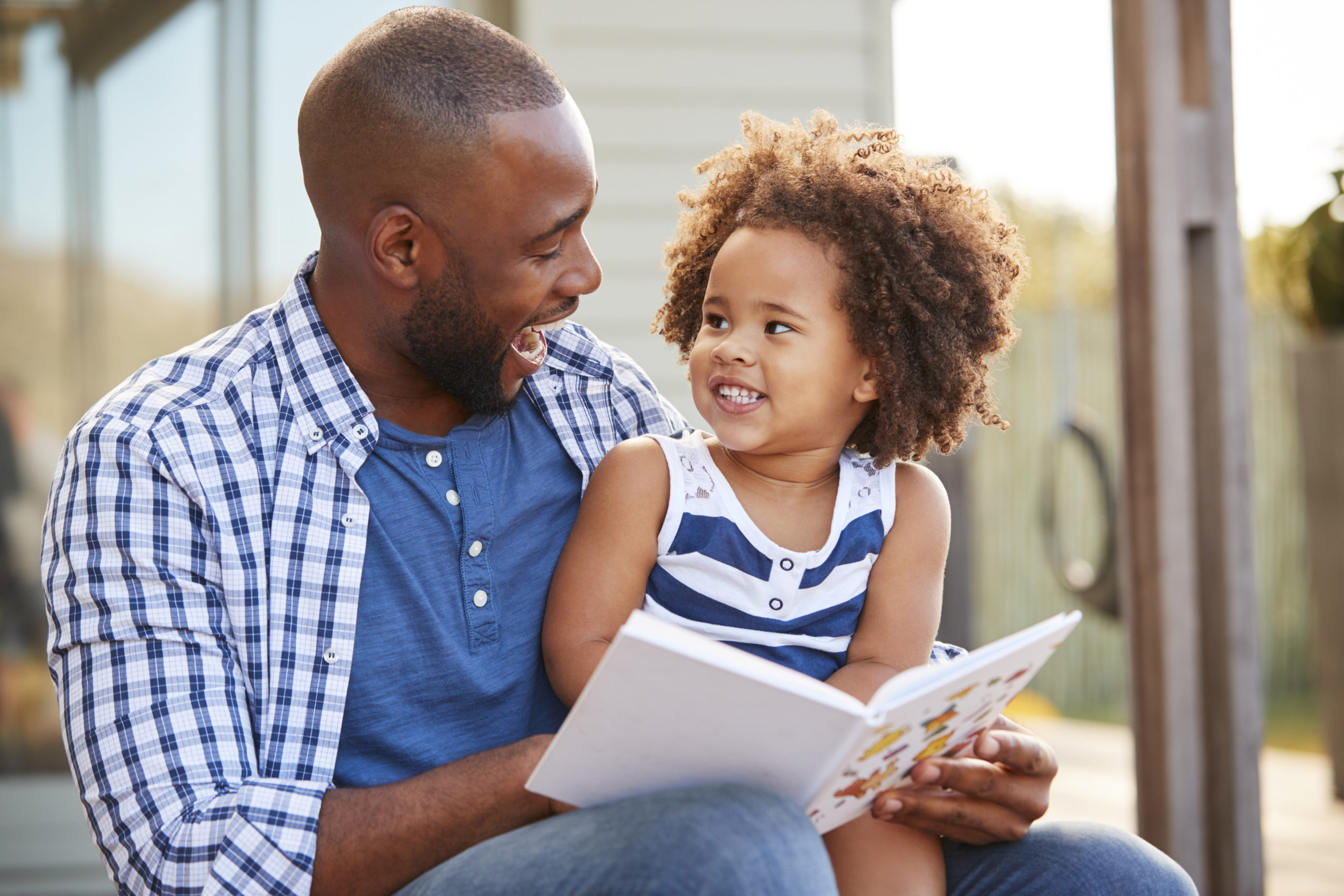 Atividade M2.4
Orçamento para crianças (6-12 anos)
Em pares ler a Banda Desenhada 3 ‘Poupa agora... Gasta mais tarde’

Lista 3 maneiras que poderia usar com uma criança para ajudá-la a entender o orçamento

Feedback
Gestão Financeira Familiar
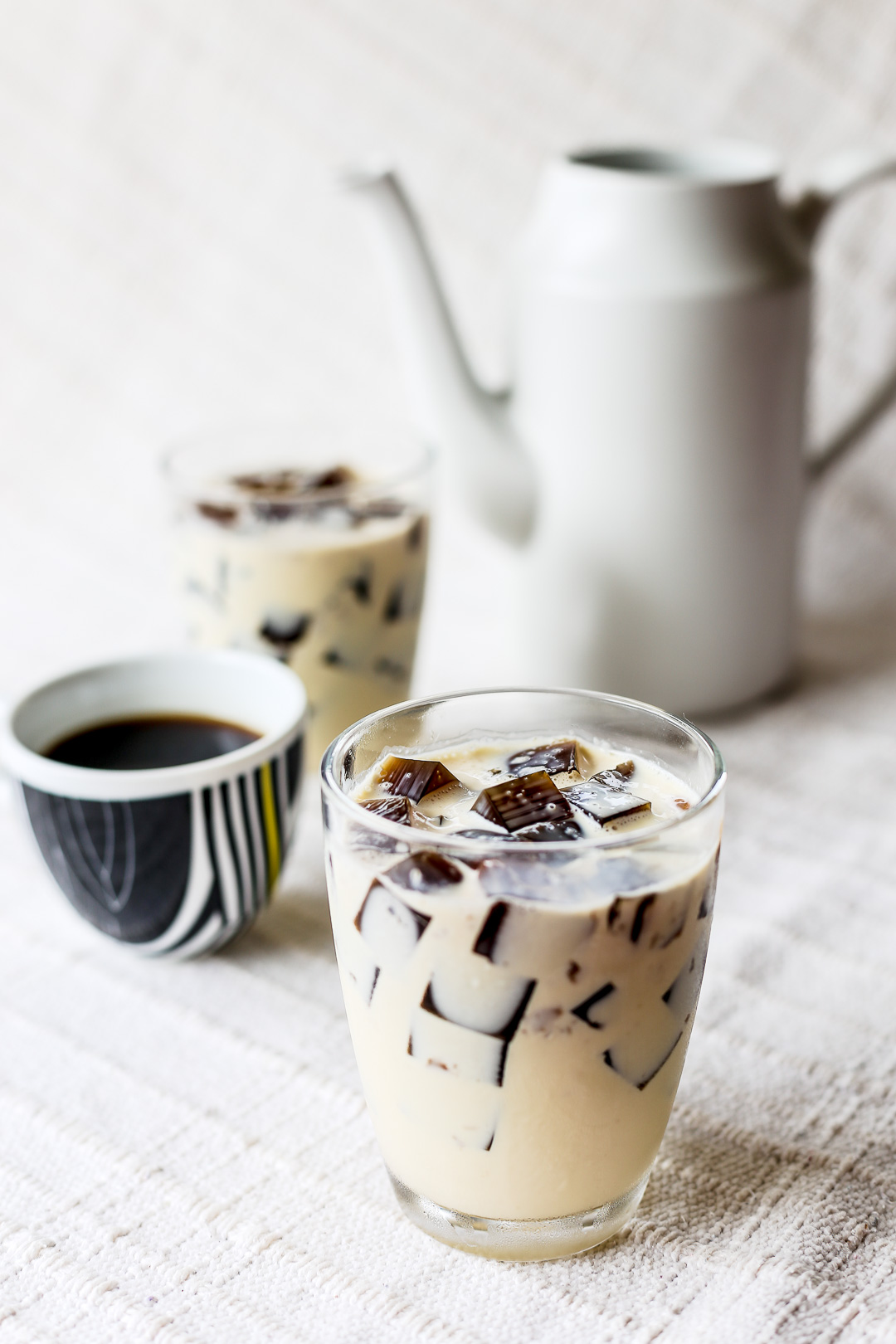 Pausa para chá e café
Gestão Financeira Familiar
Como gerir a dívida
Gerir a dívida pode ser mais fácil se entender como a dívida funciona e sabe como controlar o dinheiro.
Understand when you have crossed the line! 
Para ver se tem muita dívida, pode calcular os ganhos mensais e as dívidas.
PASSO A:
Se a diferença é muito grande, pode examinar hábitos de gastos e FAZER UM PLANO a fim de gerir dívidas sem preocupações! Este plano incluiria identificar quaisquer compras ou hábitos desnecessários, tais como comer frequentemente em restaurantes, gastos de cartões de crédito descontrolados ou o uso de vários cartões ao mesmo tempo, etc. Quando as despesas desnecessárias forem identificadas, podem ser controladas e pode tentar EVITÁ-LAS.
PASSO B:
Gestão Financeira Familiar
Como gerir dívidas: dicas úteis
Make a list of monthly debts, including student and car loans, credit cards, and mortgage
Faça uma lista de dívidas mensais, incluindo todos os empréstimos, por exemplo, cartões de crédito, compra de carro, empréstimos ou empréstimos estudantis.
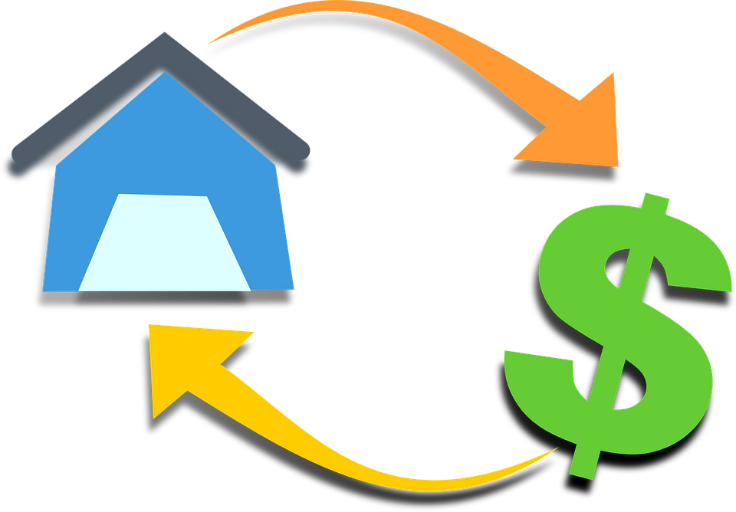 Faça um orçamento mensal para determinar quanto pode pagar para abater à sua dívida. Vai querer pagar o máximo que puder para baixar a sua dívida.
Make a monthly budget to determine how much you can afford to pay towards your debt. You’ll want to pay as much as you can to bring down your debt.
Continue a pagar todas as suas dívidas, porque se faltar aos pagamentos, poderão ser cobrados impostos e taxas de juro ainda mais elevadas.
Continue to pay all your debts, because if you miss payments, you may be charged fees and even higher interest rates.
Gestão Financeira Familiar
Como gerir dívidas: dicas úteis
Evite utilizar cartões de crédito para novas compras. Guarde os seus cartões de crédito até pagar a sua dívida. Se continuar a adicionar novos encargos à dívida do seu cartão de crédito, irá aumentar e é improvável que o pague.
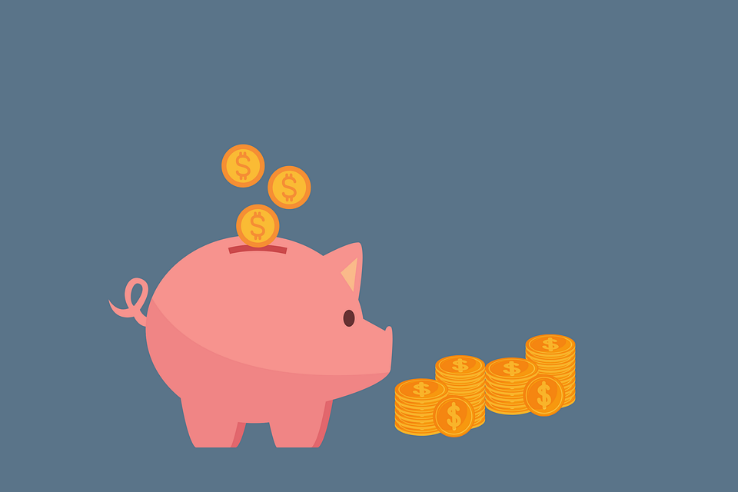 Se receber um aumento, aumente as suas poupanças em vez de aumentar os seus gastos.
Não use todas as suas poupanças para pagar dívidas. Vai querer manter uma pequena quantidade de poupanças para qualquer emergência imprevista. A poupança irá impedi-lo de gastar dinheiro do cartão de crédito nas emergências.
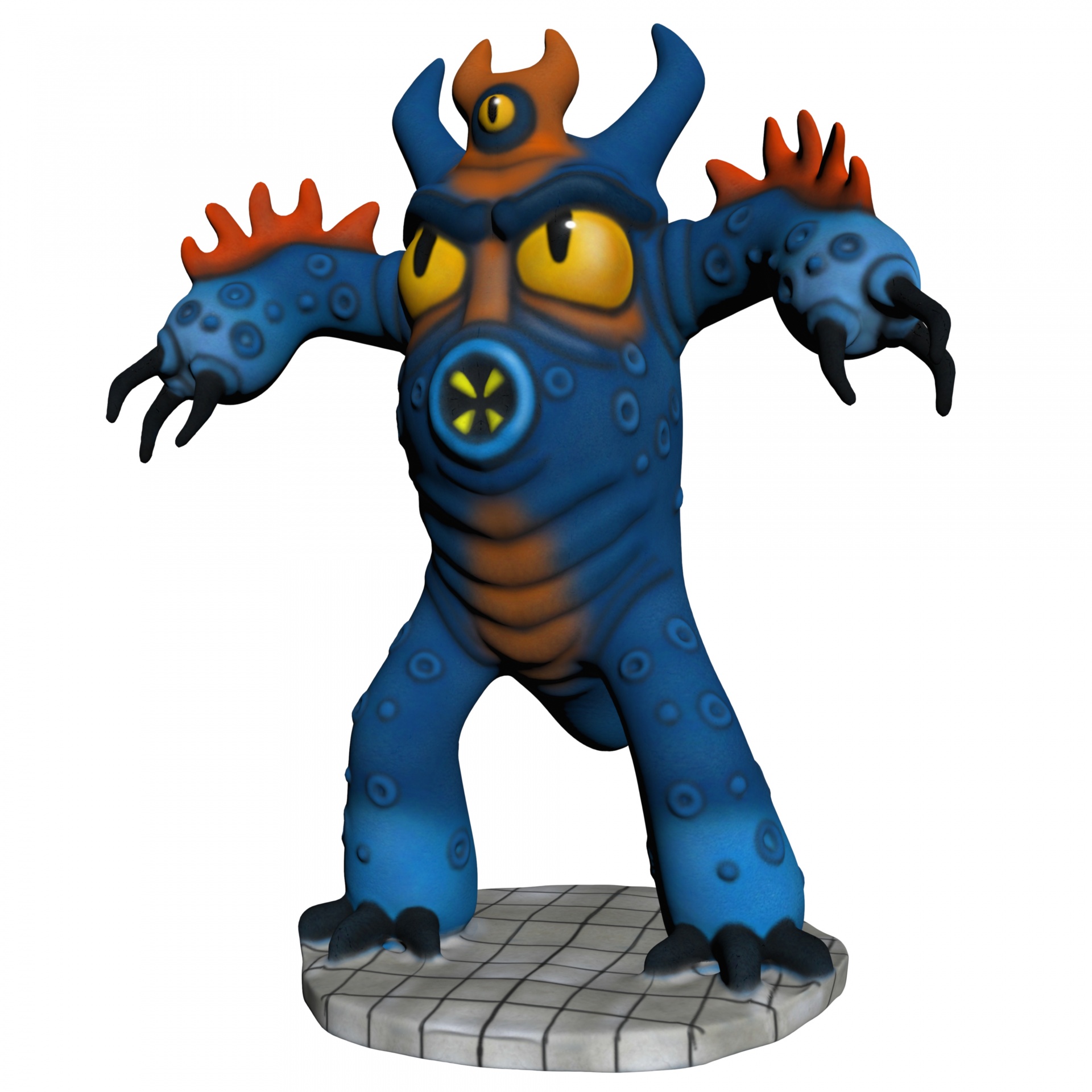 Gestão Financeira Familiar: Necessidades e Desejos
Atividade M2.5
Pensar na poupança familiar durante períodos de inflação
Saber economizar enquanto cria crianças não é fácil especialmente com a inflação. Há tantas coisas a considerar que podes não saber por onde começar. Abaixo pode encontrar algumas sugestões:
Com a sua família, decida quais os gastos que poderiam ser cortados, por exemplo, alguns bens que não precisa de comprar (necessidades e desejos).
Em vez de deitar fora os itens que já não usa, tente vendê-los primeiro para ganhar algum dinheiro extra.
Tente comprar artigos em segunda mão ou produtos tecnológicos remodelados em vez de  itens novos e mais caros.
Gestão Financeira Familiar
Como salvar como uma família: Dicas úteis
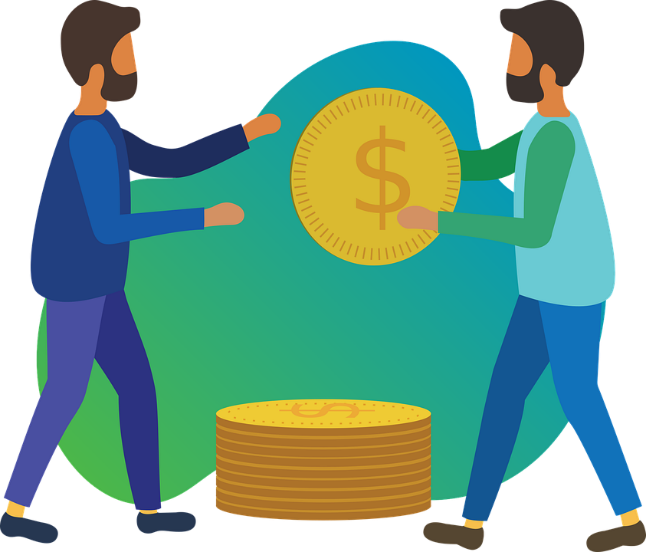 Cuide bem da sua saúde. A prevenção é melhor e possivelmente
mais barata do que a cura.
Organize as suas compras fazendo uma lista das coisas que precisa de comprar. Vai ajudá-lo a não ficar sobrecarregado quando vai às compras, evitando comprar coisas desnecessárias.
Mantenha os custos de aquecimento doméstico sob controlo. Pode utilizar um termóstato para manter o calor a uma temperatura regular (sugerido a cerca de 22° graus)
Gestão Financeira Familiar
Como utilizar a poupança: algumas sugestões
É muito importante ter poupanças familiares extra a fim de fazer face a situações imprevistas e despesas a longo prazo.
Mas quando recebe dinheiro extra para a sua família, como pode usá-lo?
Quaisquer recomendações dependeriam dos objetivos e necessidades da sua família
FUNDO DE EMERGÊNCIA: isto é muito importante para estar preparado financeiramente para situações inesperadas

PLANEAR METAS A LONGO PRAZO: como objetivos educativos, mudar de casa, começar uma família ou reforma, etc.

INVESTIMENTOS: Algum dinheiro pode ser colocado numa conta poupança de juros elevados, obrigações do estado ou investido em algo com um provável (embora não garantido) aumento de valor ao longo do tempo, como uma casa.
Gestão Financeira Familiar
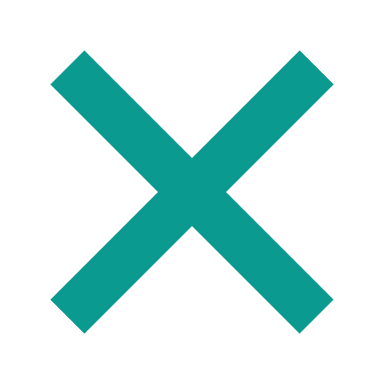 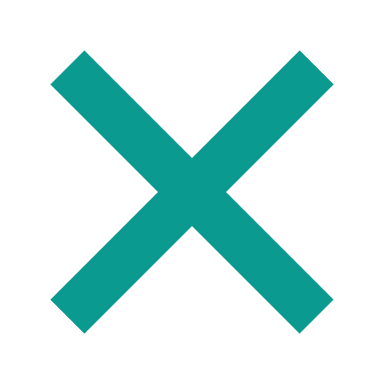 Uma situação financeira familiar difícil
Atividade M2.6
A família de Jan e Elain é composta por 3 filhos e a mãe de Elain vive com eles e contribui com uma pequena pensão mensal. O Jan trabalha tempo parcial num restaurante de fast-food e a Elain trabalha a tempo integral como secretária num escritório de arquitetura para que existam 3 rendimentos.

As 3 crianças vão todas para a escola e os pais estão preocupados porque as despesas com as crianças estão a aumentar (equipamentos desportivos, jogos de computador, telemóveis, etc.) eles têm que pagar o empréstimo e a saúde da mãe de Elain está ligeiramente a piorar e há implicações futuras nos cuidados de saúde.

Elain está a começar a sentir-se muito stressada, porque não sabe como lidar com esta situação e sente que não consegue lidar com isso sozinha.
Quais são os problemas? O que poderia a Elain fazer? 
Partilhe 3 sugestões da discussão em grupo.
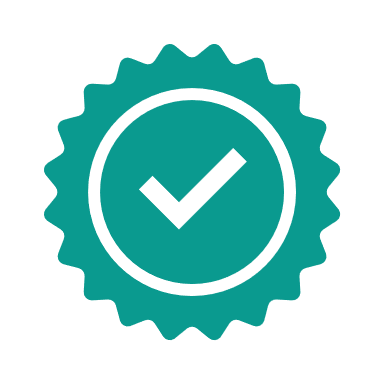 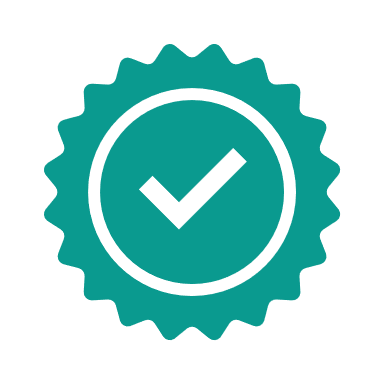 Gestão Financeira Familiar
Um bom plano de orçamento familiar
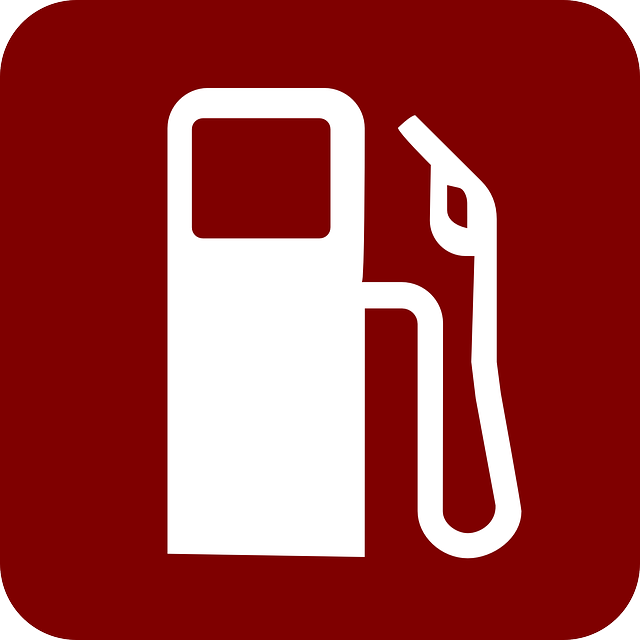 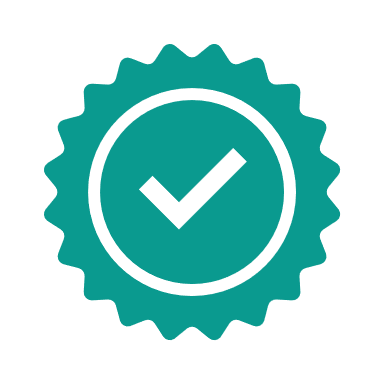 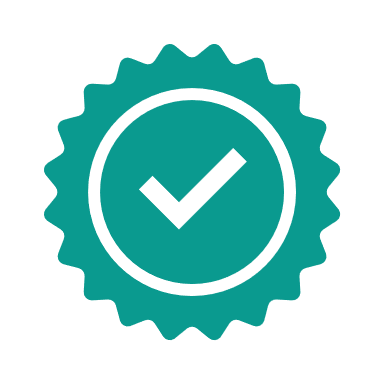 Gestão Financeira Familiar
Um bom plano de orçamento familiar
Obrigado por estar presente. Para mais recursos, visite o site money matters: https://moneymattersproject.eu/
Gestão Financeira Familiar
Recursos adicionais:
https://raisingchildren.net.au/grown-ups/family-life/managing-money/managing-money
https://www.mvorganizing.org/what-is-the-importance-of-family-budget
https://www.delraycc.com/budgeting/the-importance-of-a-household-budget/
https://www.sofi.com/learn/content/saving-my-family-money/
https://www.discover.com/online-banking/banking-topics/7-ways-to-save-money-on-family-expenses/